Nano-hertz gravitational waves 
and cosmic phase transition
Jin Min Yang
Institute of Theoretical Physics, CAS;
School of  Physics, Henan Normal University
International Workshop on New Opportunities for Particle Physics
2024.7.20
based on:
Implications of nano-Hertz gravitational waves on electroweak phase transition in the singlet dark matter model，
Yang Xiao, JMY, Yang Zhang， 2307.01072
Self-interacting dark matter implied by nano-Hertz gravitational waves，
Chengcheng Han, Kepan Xie, JMY, Mengchao Zhang,  2306.16966
Outline
1    Introduction
2   Cosmic phase transition and gravitational waves
3   Nano-hertz gravitational waves in xSM  (SM+singlet)
4   Nano-hertz gravitational waves in a SIDM model
5   Summary
03/38
1  Introduction
particle physics
gravitational waves
cosmic 
phase transition
cosmic
 evolution
gravitational waves
bubble 
collision
sound waves
04/38
Cosmic evolution is one frontier of particle physics
The current frontiers of particle physics
-- P5 （Particle Physics Project Prioritization Panel）
Higgs
Dark 
Matter
Cosmic   
   Evolution
Neutrino
05/38
Cosmic evolution is one frontier of particle physics
-- An interdisciplinary topic of particle physics and cosmology
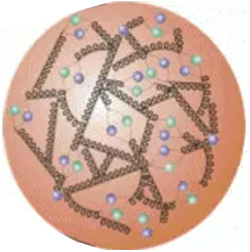 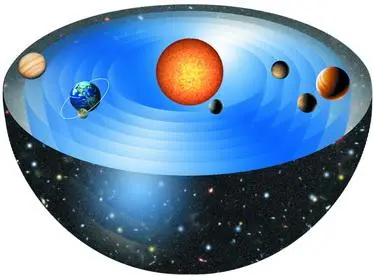 The natural world does not recognize the artificial separation of academia into traditional disciplines.
— David Gross
Nature 467, s8, 14 Oct 2010
2  Cosmic phase transition and gravitational waves
hot
hot
热宇宙
cold
cold
冷宇宙
06/38
We need a first order phase transition for EW baryogenesis
hot
热宇宙
cold
冷宇宙
07/38
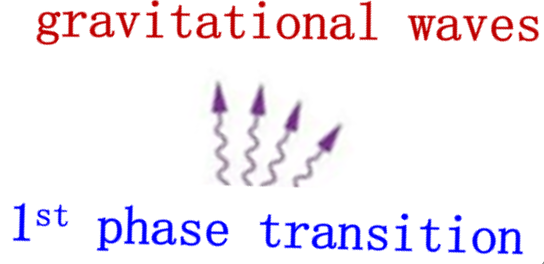 hot
hot
热宇宙
cold
冷宇宙
08/38
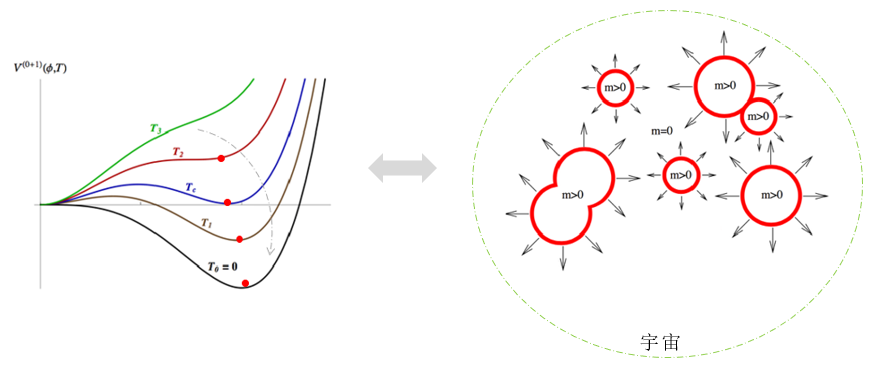 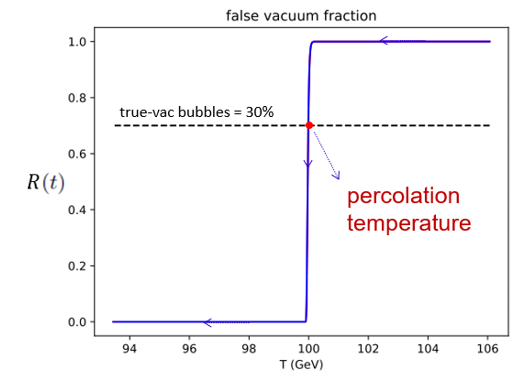 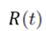 09/38
SM
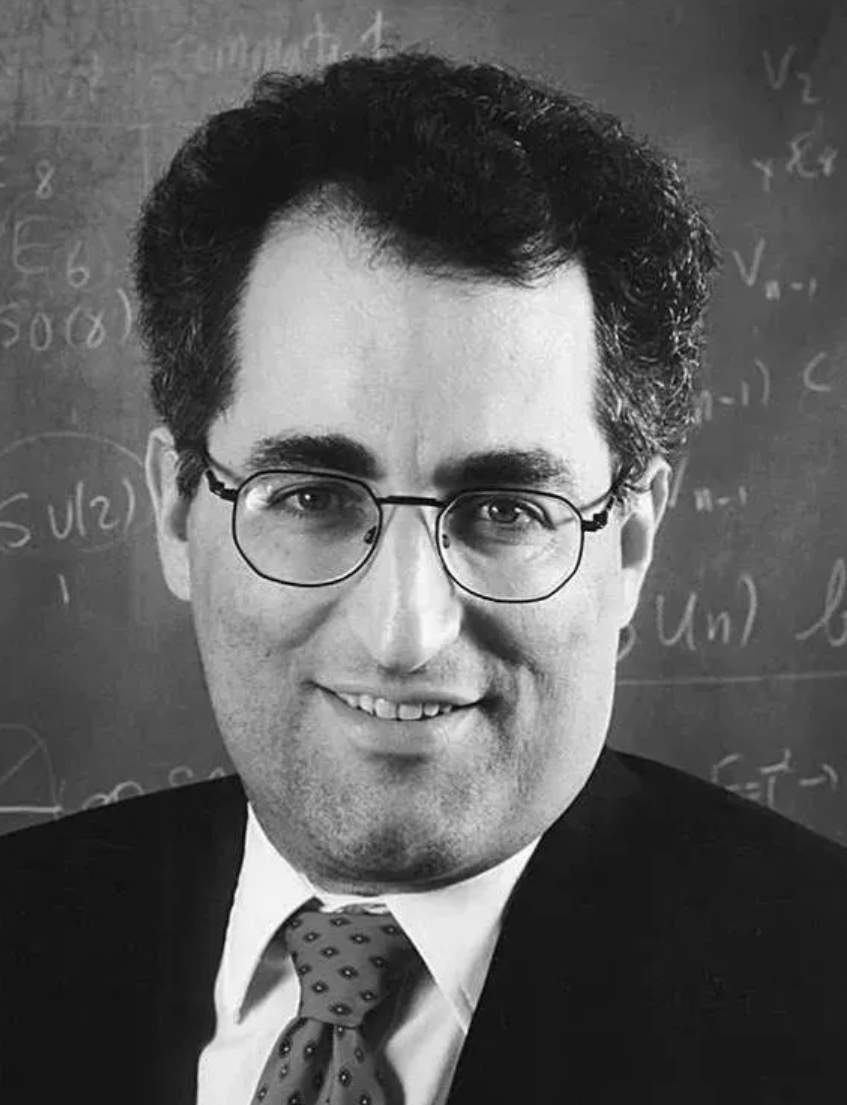 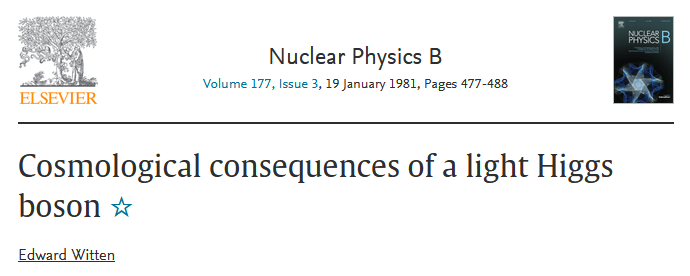 For a light Higgs below 75 GeV, 
we can have a first order phase transition
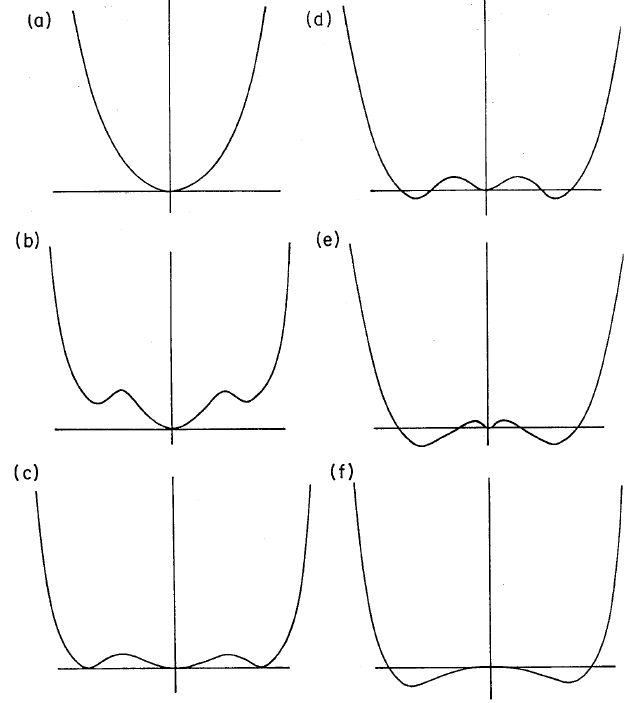 10/38
SM
But now the Higgs is 125 GeV 
SM just gives a smooth crossover
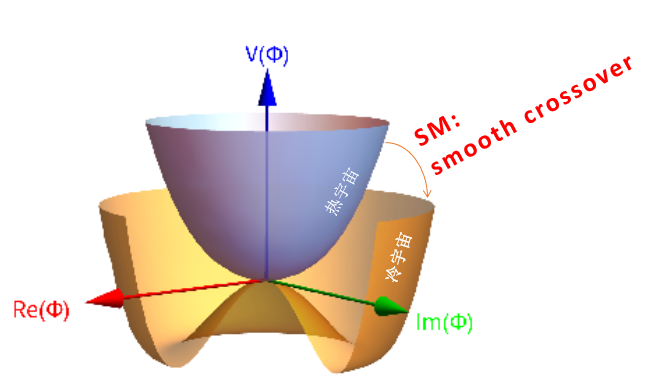 11/38
So we need new physics for cosmic evolution
We need new physics to generate first-order phase transition
hot
热宇宙
cold
冷宇宙
12/38
A simple extension of SM for cosmic evolution: xSM
Silveira, Zee，PLB161(1985)136
SM + a real singlet scalar
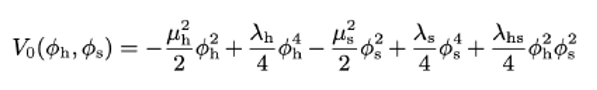 Everything should be made as simple as possible, but not simpler 

凡事都应当尽可能地简单，而不是较为简单

切勿浪费较多东西去做用较少的东西同样可以做好的事情
—— Albert Einstein
13/38
A simple extension of SM for cosmic evolution: xSM
SM + a real singlet scalar
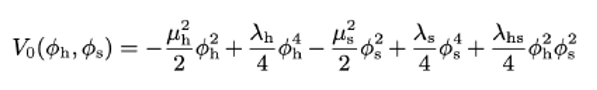 This new simple BSM model, which contains dark matter (a singlet scalar field), can explain the abundance of dark matter in the Universe. 

It couples the dark matter (a singlet scalar field) to the Higgs field, extends the Higgs potential and produces a first-order electroweak phase transition
14/38
A simple extension of SM for cosmic evolution: xSM
SM + a real singlet scalar
Total effective potential
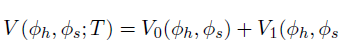 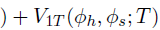 tree-level effective potential
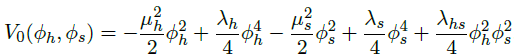 one-loop corrections
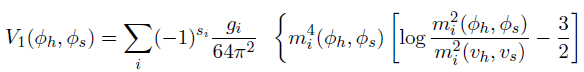 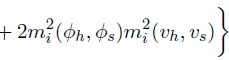 one-loop temperature correction
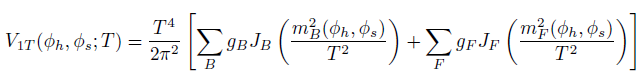 15/38
A simple extension of SM for cosmic evolution: xSM
EW-FOPT :
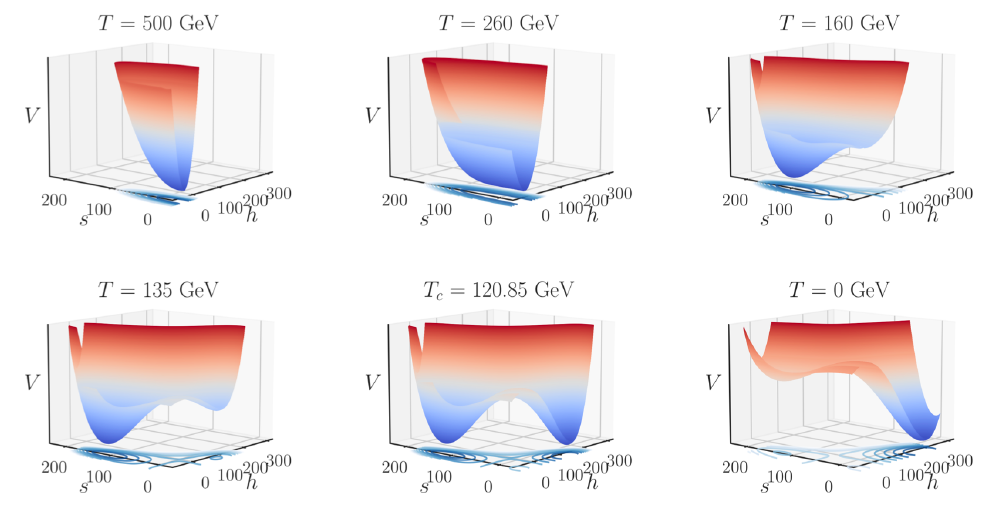 16/38
Nano-hertz gravitational waves  in xSM
Yang Xiao, JMY, Yang Zhang， 2307.01072
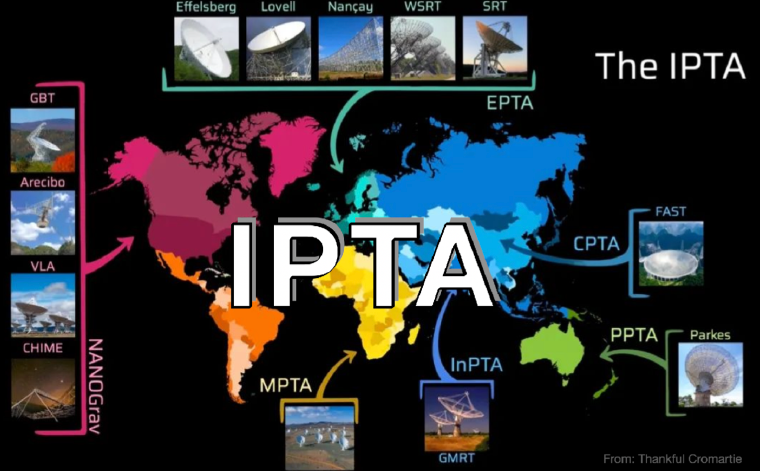 17/38
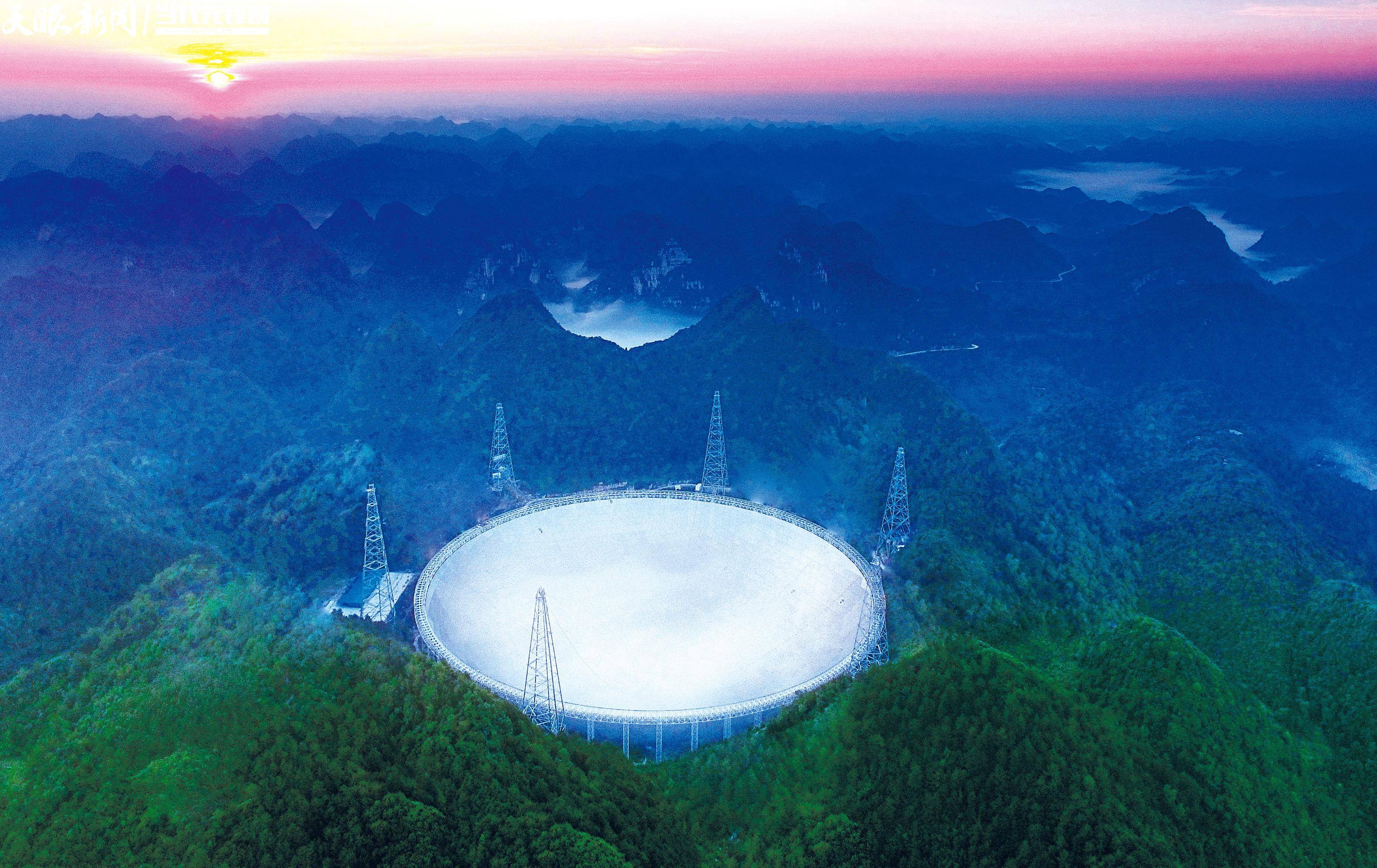 FAST
tourist attraction
18/38
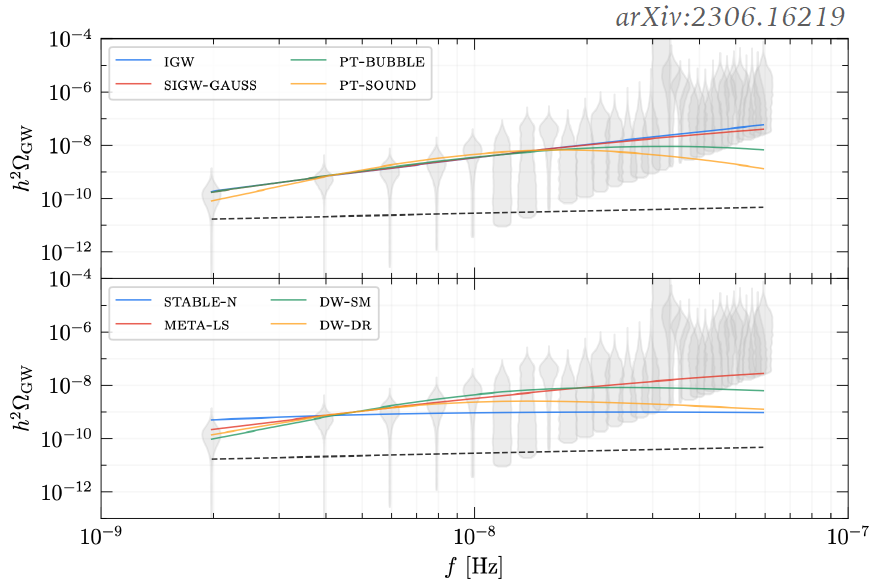 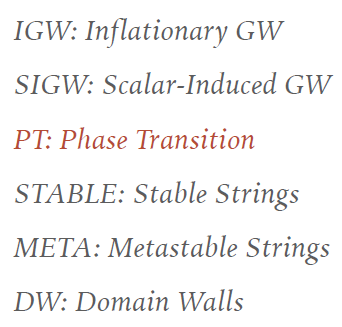 Among various explanations, cosmic phase transition is one of them, which is most interesting and most relevant to particle physics.  
To generate such a phase transition, the SM is not enough and we need to extend the SM.
19/38
A simple extension of SM for cosmic evolution: xSM
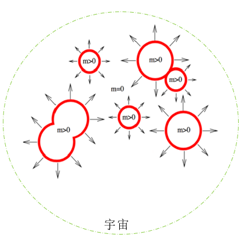 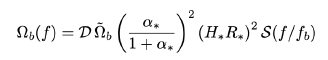 bubble collision
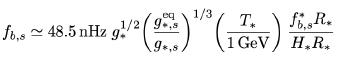 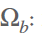 spectrum of GW generated by bubble collision（GW energy density / Universe energy density ）
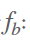 wave peak of the spectrum
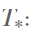 Temperature of phase transition
strength factor of phase transition,  the ratio of vacuum energy density released by phase transition to the energy density of the background radiation
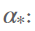 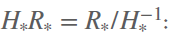 average spacing of bubbles in unit Hubble radius
20/38
A simple extension of SM for cosmic evolution: xSM
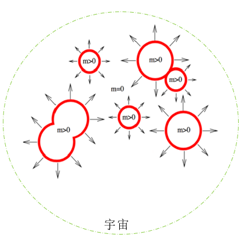 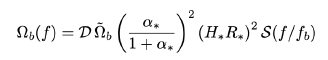 bubble collision
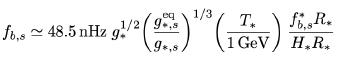 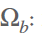 spectrum of GW generated by bubble collision（GW energy density / Universe energy density ）
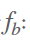 wave peak of the spectrum
EW-FOPT in xSM
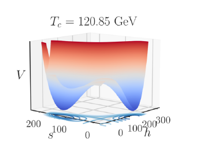 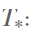 Temperature of phase transition
strength factor of phase transition,  the ratio of vacuum energy density released by phase transition to the energy density of the background radiation
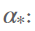 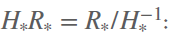 average spacing of bubbles in unit Hubble radius
21/38
A simple extension of SM for cosmic evolution: xSM
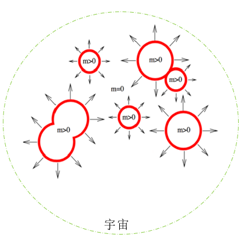 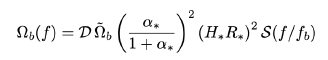 Huber,Konstandin, 
0806.1828
bubble collision
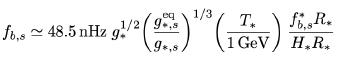 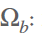 spectrum of GW generated by bubble collision（GW energy density / Universe energy density ）
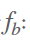 wave peak of the spectrum
supercooled EW-FOPT
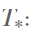 Temperature of phase transition
strength factor of phase transition,  the ratio of vacuum energy density released by phase transition to the energy density of the background radiation
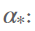 The critical temperature is about 100 GeV, while the percolation temperature can be as low as 1 GeV, similar to the freezing phase transition of supercooled water
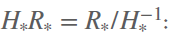 average spacing of bubbles in unit Hubble radius
22/38
A simple extension of SM for cosmic evolution: xSM
supercooled EW-FOPT
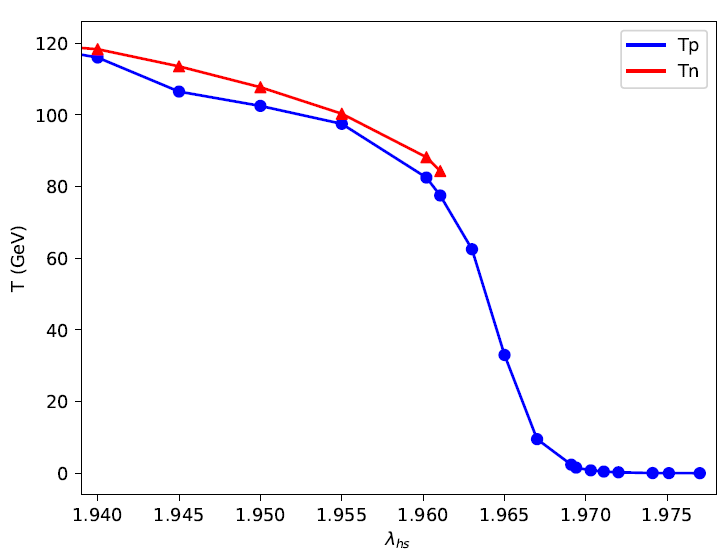 23/38
A simple extension of SM for cosmic evolution: xSM
supercooled EW-FOPT
nano-hertz gravitational wave
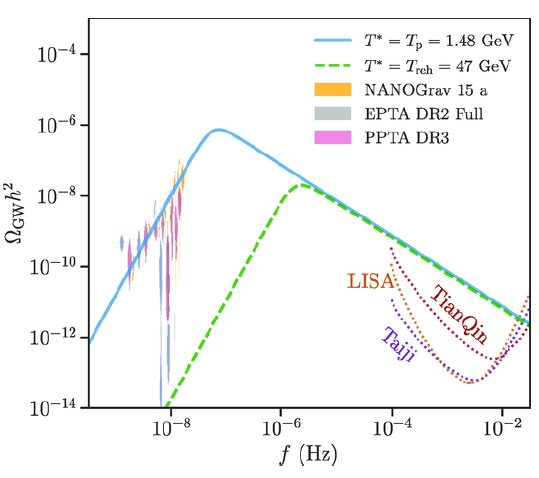 Note that the energy released during the supercooled phase transition may heat up the surrounding plasma and cause a shift in the peak frequency of the stochastic GW background. 

As studied in 2306.17239 (Athron,  Fowlie, Lu, Morris, Wu), the reheating temperature is estimated to be approximately at the energy scale of the new physics, assuming conservation of energy density during the reheating process.

Meanwhile, as pointed in 2109.06208 (Ertas,  Kahlhoefer, Tasillo), the entropy injection of phase transition could lead to a strong dilution of the GW signal. Consequently, the peak frequency of the GW background will undergo a red-shift from the desired nano-Hertz range.

We illustrate this shift by the green dashed-line, with a simplified estimate of Treh ≈ 47 GeV
24/38
A simple extension of SM for cosmic evolution: xSM
supercooled EW-FOPT
dilute relic density of DM
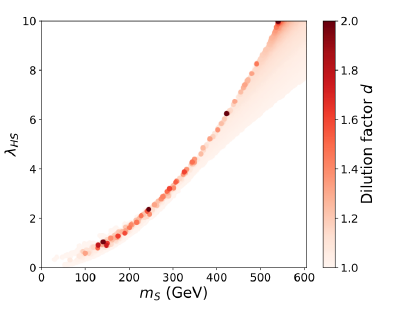 The freeze-out of DM may occur before the completion of the phase transition, and thus the DM density can be diluted by the entropy release during the  first-order phase transition
25/38
A simple extension of SM for cosmic evolution: xSM
supercooled EW-FOPT
dilute relic density of DM
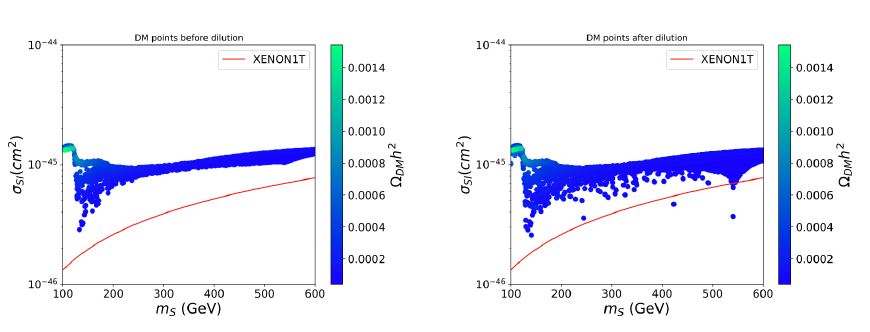 26/38
Chengcheng Han, Kepan Xie, JMY, Mengchao Zhang,  2306.16966
Nano-hertz gravitational wave in a SIDM model
-- Self-interacting dark matter (SIDM)
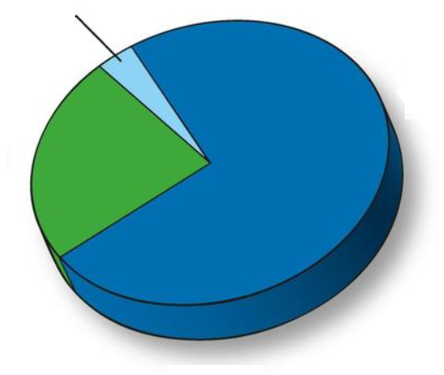 27/38
Self-interacting dark matter (SIDM)：
Small-scale structure problems: discrepancies between astrophysical observations and the simulation of collision-less CDM at the scale smaller than O(1) Mpc. For example, the diversity of inner rotation curves of spiral galaxies is difficult to be explained by CDM and also the too-big-to-fail problem (collision-less CDM could form very big (massive) subhalos in Milky Way, which are too big to fail to attract baryons to form very bright stars).
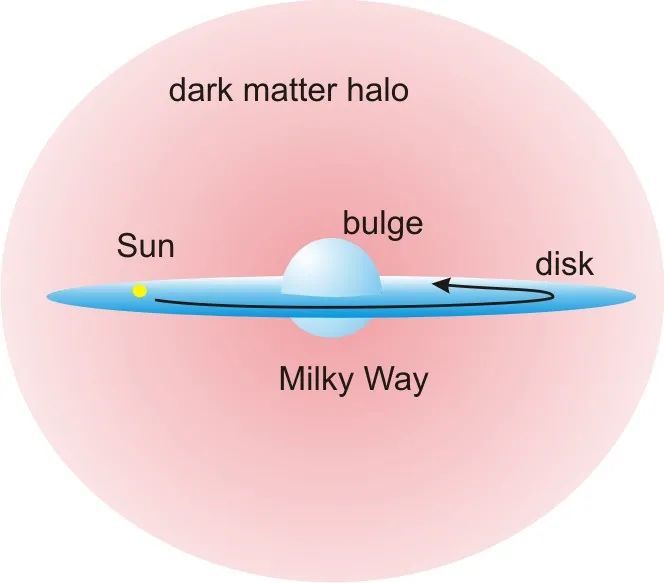 28/38
Self-interacting dark matter (SIDM)：
SIDM offers a potential solution to small-scale structure problems faced by the collision-less cold dark matter.
DM particles interact through short-range forces mediated by a new particle called “dark mediator,” typically with a mass of MeV.
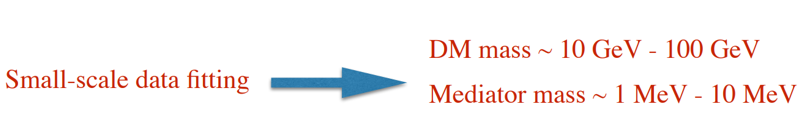 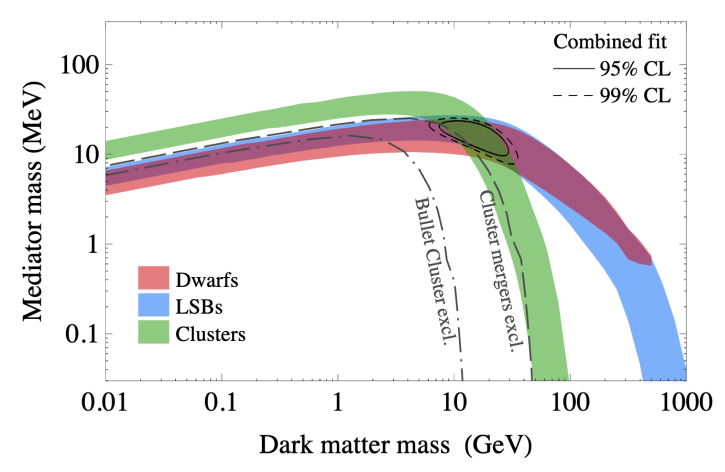 Kaplinghat, Tulin, Yu, 2016
29/38
Self-interacting dark matter (SIDM)：U(1)-SIDM
30/38
Self-interacting dark matter (SIDM)：U(1)-SIDM
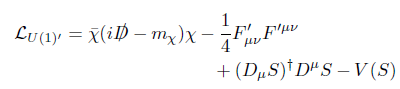 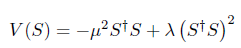 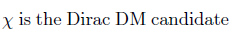 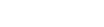 is the dark scalar field
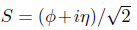 31/38
Self-interacting dark matter (SIDM)：U(1)-SIDM
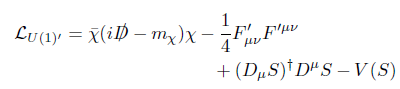 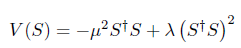 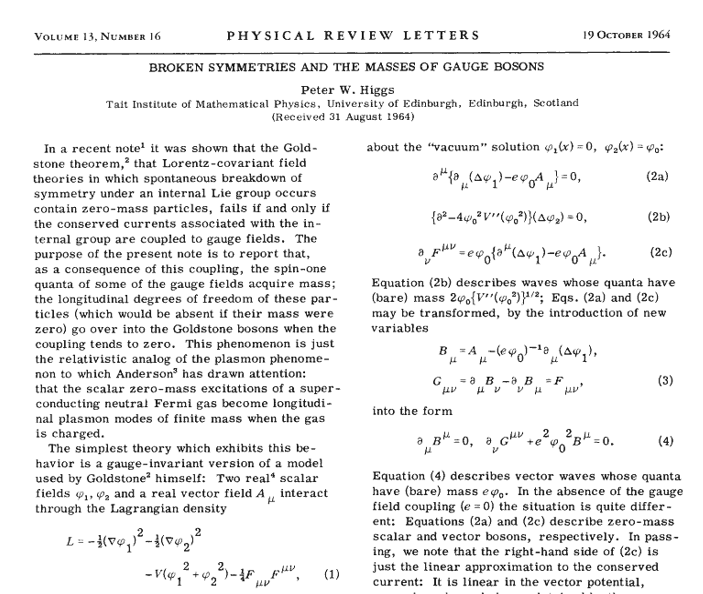 similar to the work by Higgs
3333
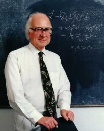 Self-interacting dark matter (SIDM)：U(1)-SIDM
DM with mass O(10) GeV and a mediator (dark photon) with mass O(10) MeV can well fit the DM data from dwarf galaxies to galaxy clusters
The one-loop finite temperature potential:
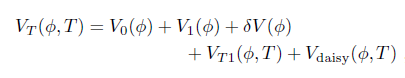 33/38
Self-interacting dark matter (SIDM)：U(1)-SIDM
Some benchmark points
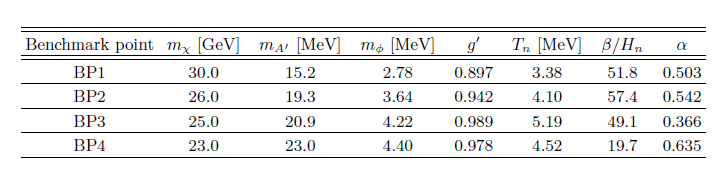 So we see in this model for an O(1) gauge coupling, the DM mass is of GeV scale, the mediator (dark photon)  mass and the dark-Higgs mass are of MeV scale, the transition temperature is around MeV
34/38
Self-interacting dark matter (SIDM)：U(1)-SIDM
The sound wave contribution to GWs：
Hindmarsh, Huber, Rummukainen, Weir, 1504.03291
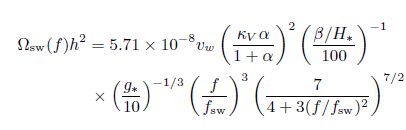 The peak frequency：
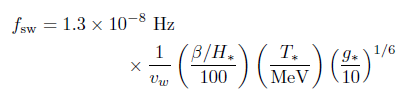 35/38
Self-interacting dark matter (SIDM)：U(1)-SIDM
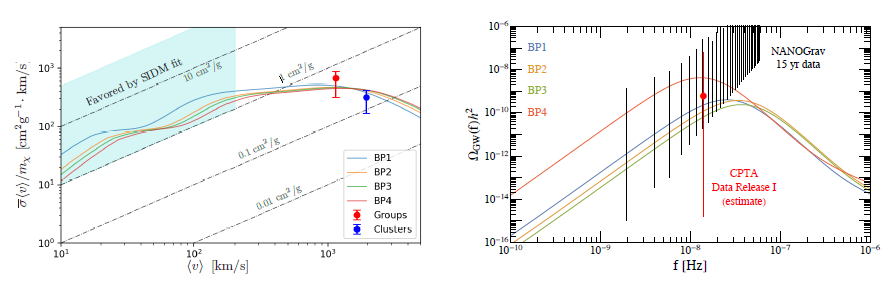 Velocity-dependent DM elastic scattering cross sections (left) and GW spectra (right) for our benchmark points
36/38
6   Summary
EW-FOPT:  Supercooled electroweak first-order phase transition, e.g., in xSM, where the percolation temperature can be below 1 GeV, can  explain the nano-hertz gravitational waves (but with reheating problem)
Dark sector-FOPT: The potential of a dark scalar of self-interacting dark matter（e.g., U(1)-SIDM）can undergo a first-order phase transition at the temperature around  MeV, which can generate nanohertz gravitational waves
37/38
Thanks for your attention！